Inoviranje & Krize
Poglavitna vprašanja
Katera je bila zadnja kriza, ki je prizadela vašo organizacijo oz. kakšna kriza bi lahko prizadela vašo organizacijo v prihodnje?
Če je vaš projekt prestal krizo (npr. COVID-19), kako je uspel? Katere strukture in procesi so bili vaši organizaciji v pomoč pri premagovanju krize?
Kaj dobro deluje in kaj bi morali izboljšati v vaši organizaciji glede načel upravljanja inovacij? V nadaljevanju razmislite o vsakem izmed osmih načel.
Kakšna so bila vaša dejanja po tem načelu?
Kaj bi v prihodnje storili za boljšo implementacijo tega načela?
Moj Projekt:Inoviranje & Krize
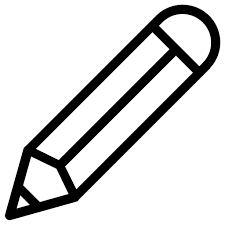 Kakšna so bila vaša dejanja po tem načelu?
Kaj bi v prihodnje storili za boljše izvajanje tega načela?
…
…
…
…
…
…
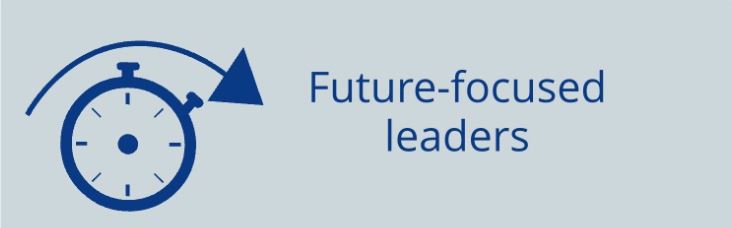 Kakšna so bila vaša dejanja po tem načelu?
Kaj bi v prihodnje storili za boljše izvajanje tega načela?
…
…
…
…
…
…
Moj Projekt:Inoviranje & Krize
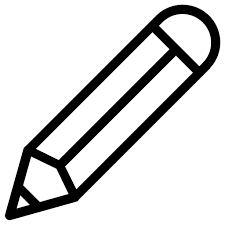 Kakšna so bila vaša dejanja po tem načelu?
Kaj bi v prihodnje storili za boljše izvajanje tega načela?
…
…
…
…
…
…
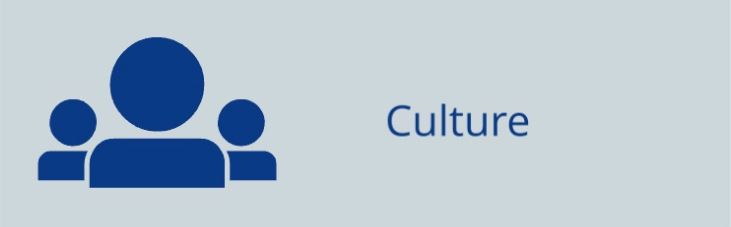 Kakšna so bila vaša dejanja po tem načelu?
Kaj bi v prihodnje storili za boljše izvajanje tega načela?
…
…
…
…
…
…
Moj Projekt:Inoviranje & Krize
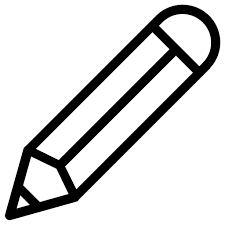 Kakšna so bila vaša dejanja po tem načelu?
Kaj bi v prihodnje storili za boljše izvajanje tega načela?
…
…
…
…
…
…
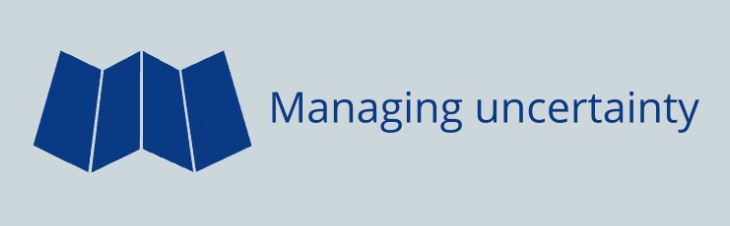 Kakšna so bila vaša dejanja po tem načelu?
Kaj bi v prihodnje storili za boljše izvajanje tega načela?
…
…
…
…
…
…
Moj Projekt:Inoviranje & Krize
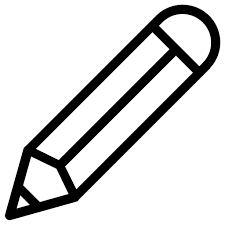 Kakšna so bila vaša dejanja po tem načelu?
Kaj bi v prihodnje storili za boljše izvajanje tega načela?
…
…
…
…
…
…
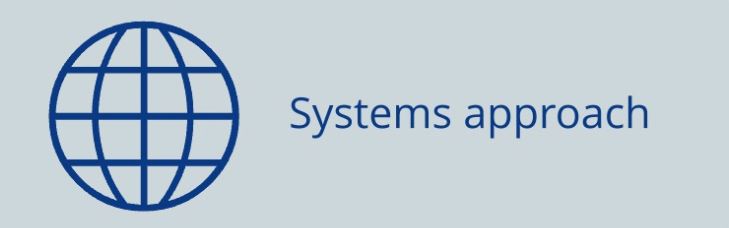 Kakšna so bila vaša dejanja po tem načelu?
Kaj bi v prihodnje storili za boljše izvajanje tega načela?
…
…
…
…
…
…